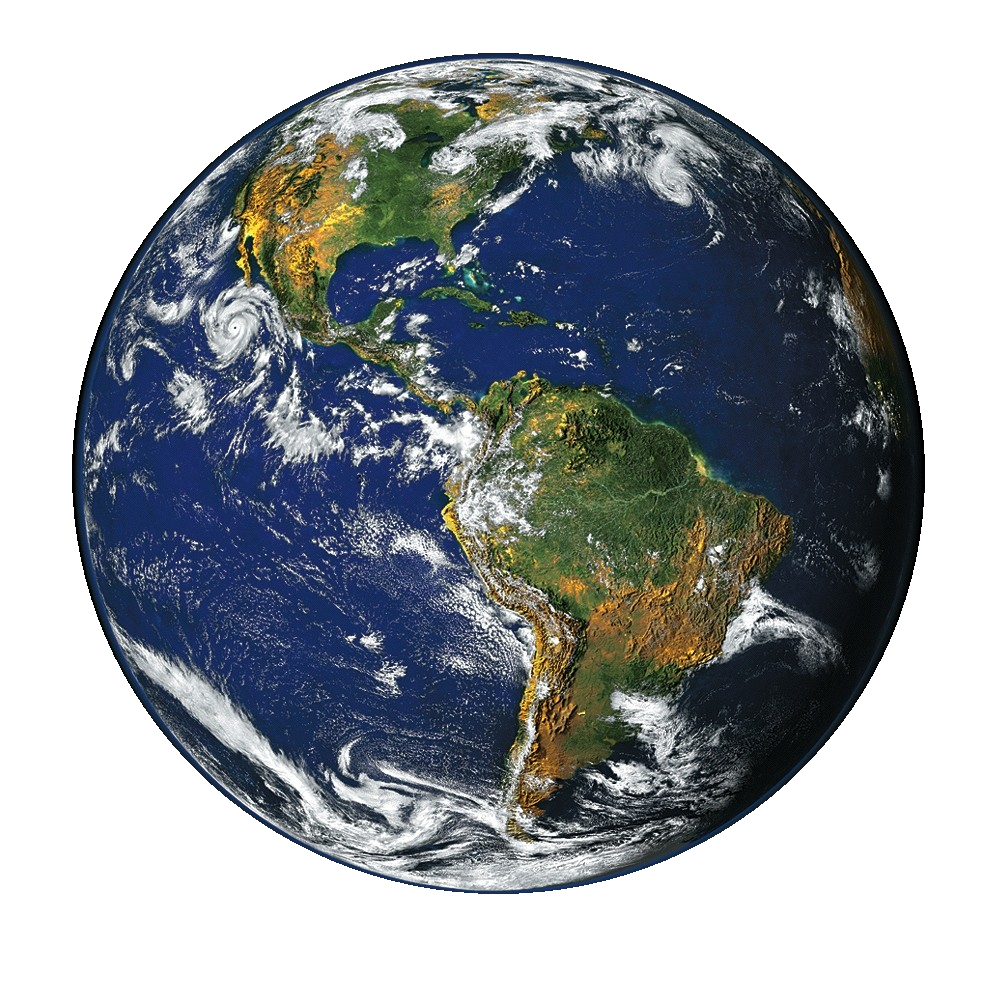 Geographical Concepts
IDigBio Train the Trainers Georeferencing WorkshopGainesville, Fl 8-12, Oct 2012
Geographical Concepts
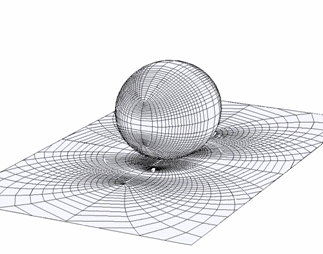 3 main concepts
Projection
Datum
Coordinate system
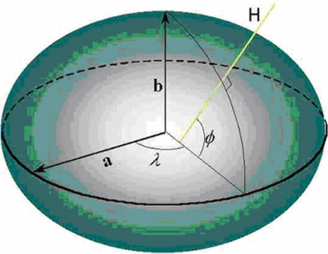 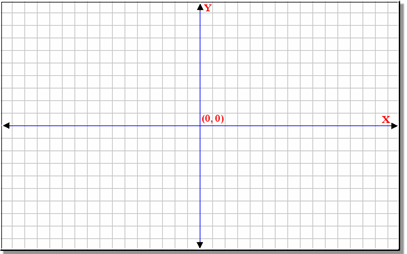 Geographical Concepts: Projections
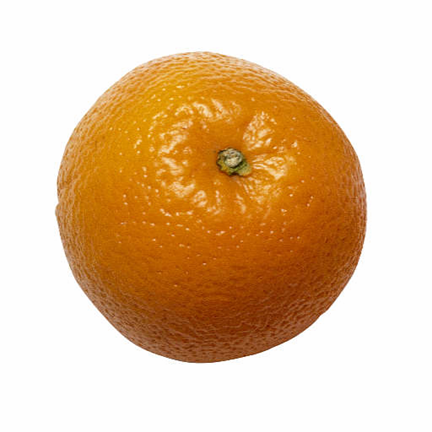 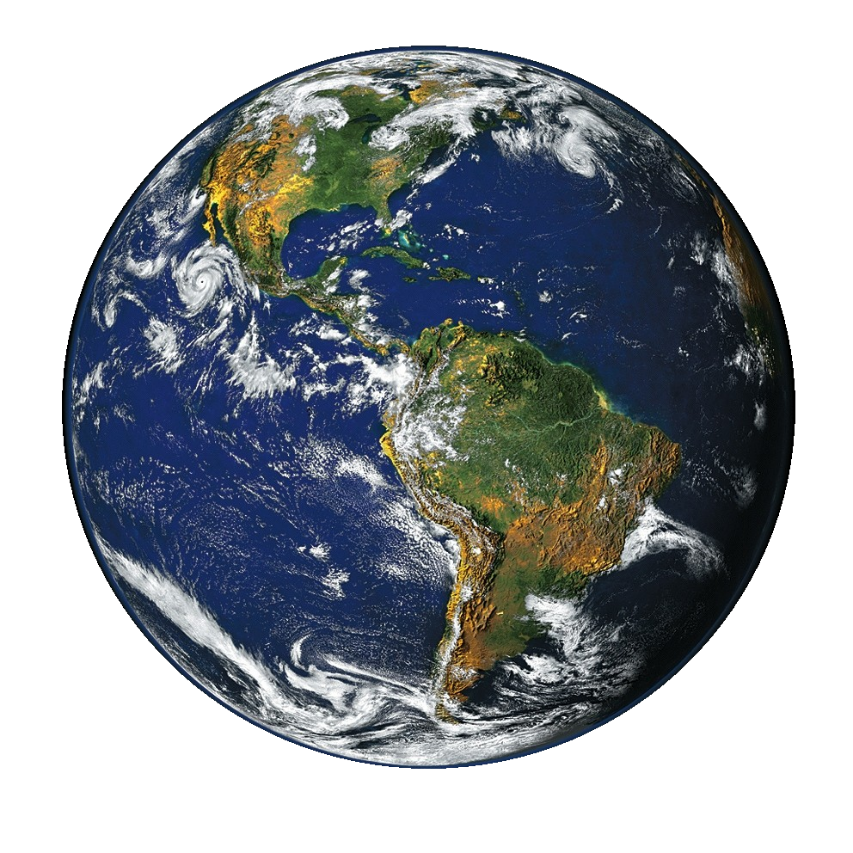 Geographical Concepts: Projections
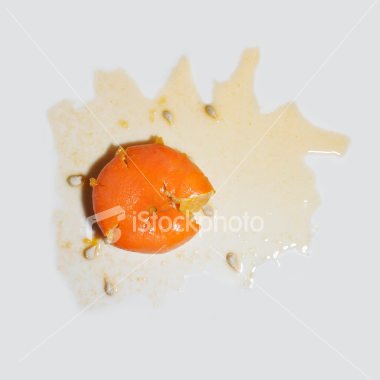 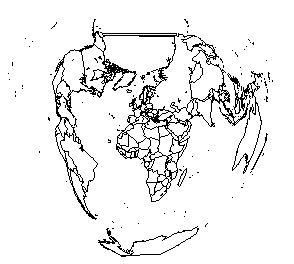 Bonne equal-area projection
Geographical Concepts: Projections
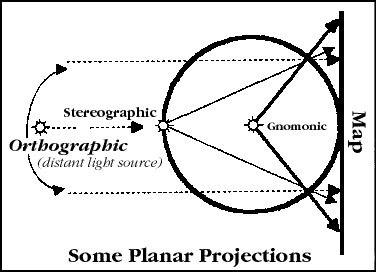 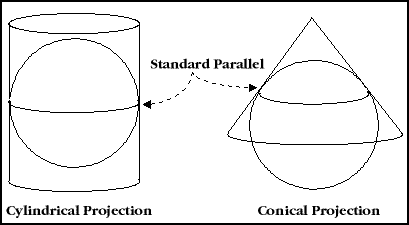 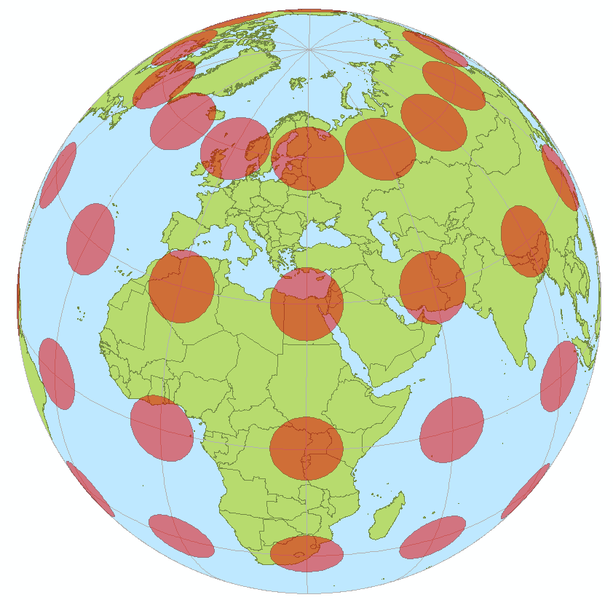 What projections do
Rectangular projection
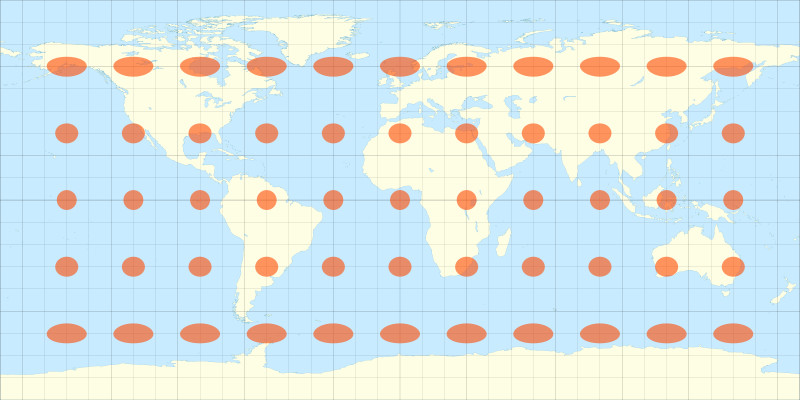 Tissot’s Indicatrix of distortion
Projections Examples
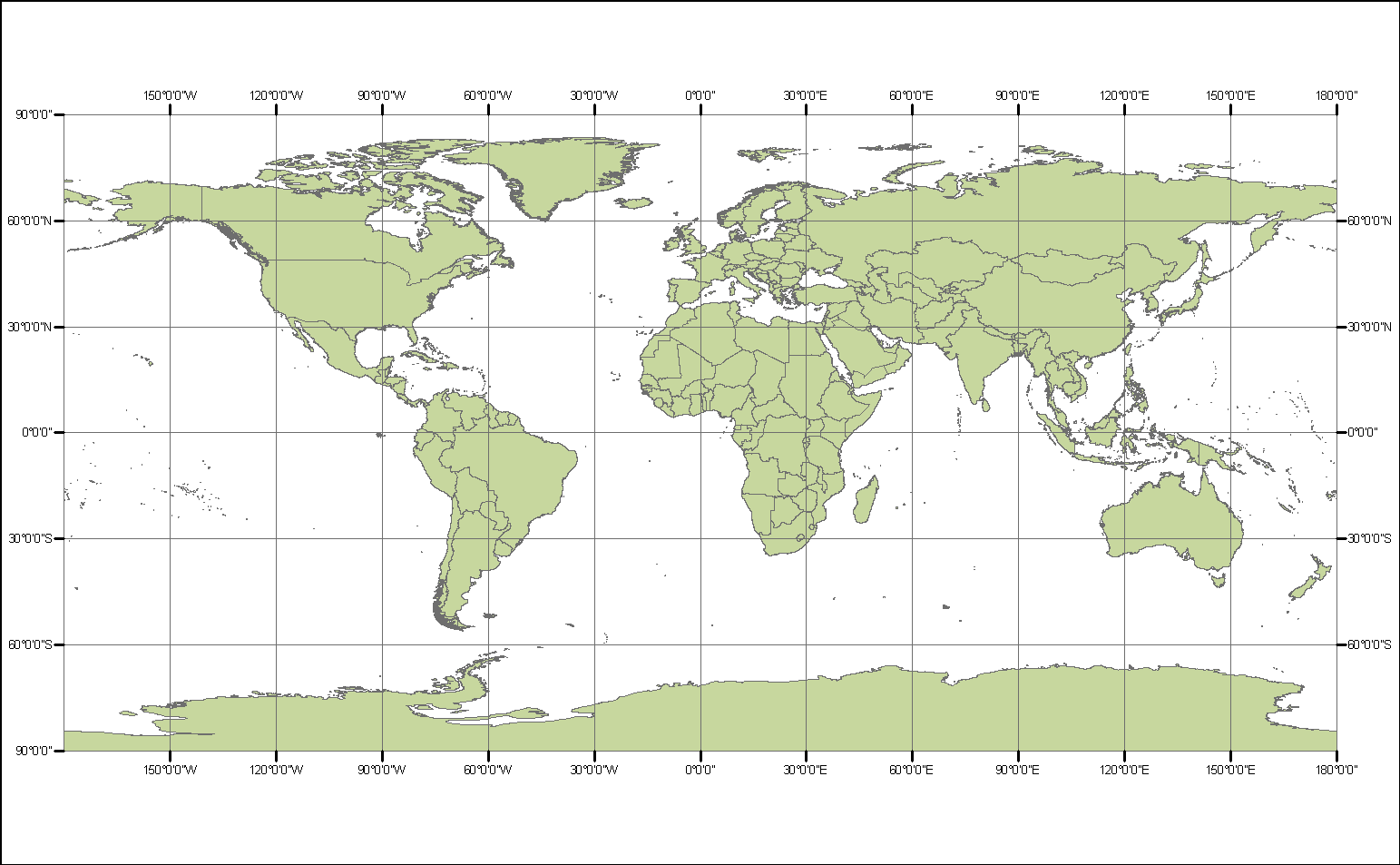 Geographic
preserves NS distance
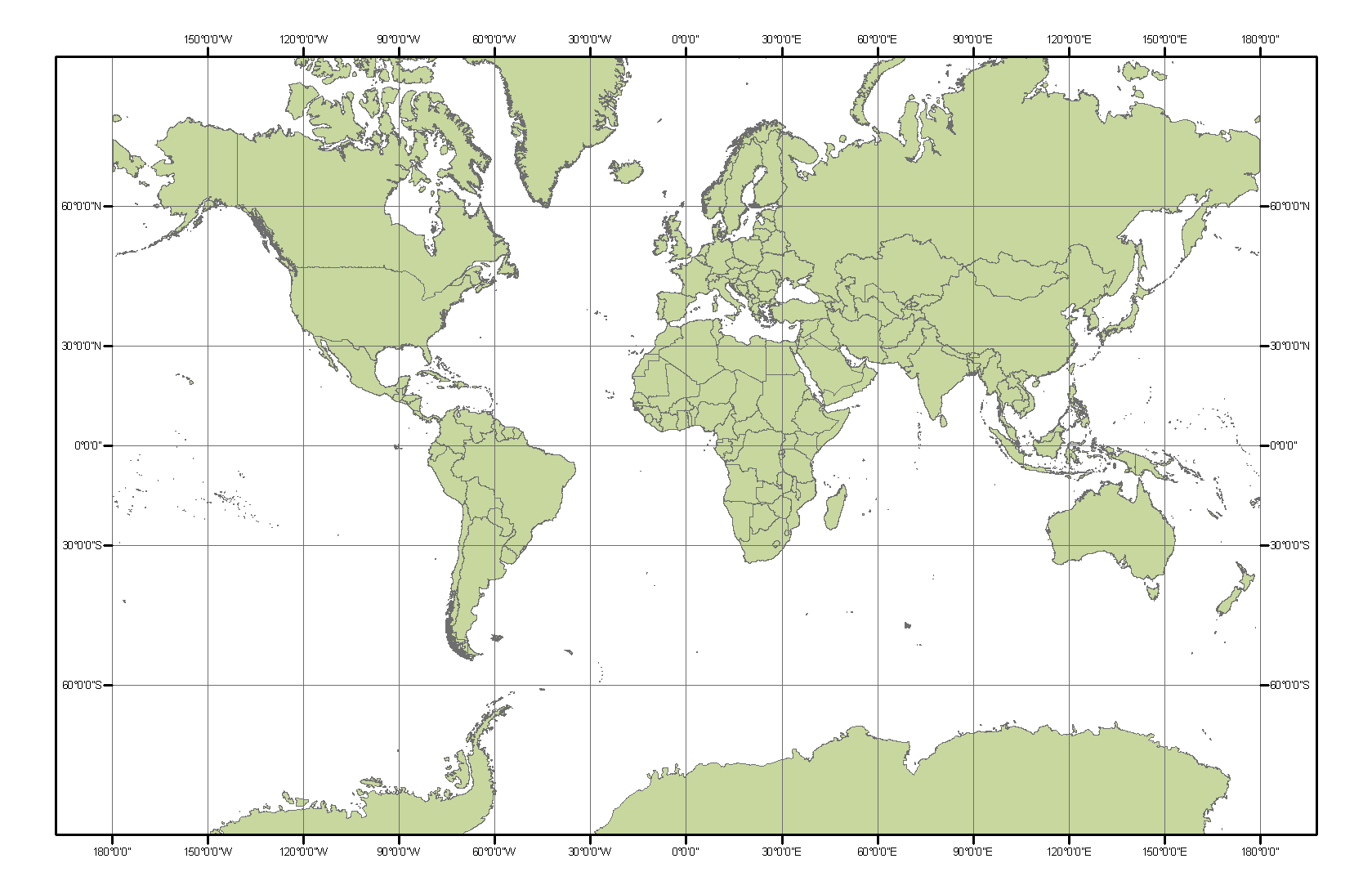 Mercator
preserves shape (terrible for poles, distorts area)
Projections: Take Home Message
Projections compromises…
Equal-area
True shape
True scale
True direction

Select projection to fit your needs
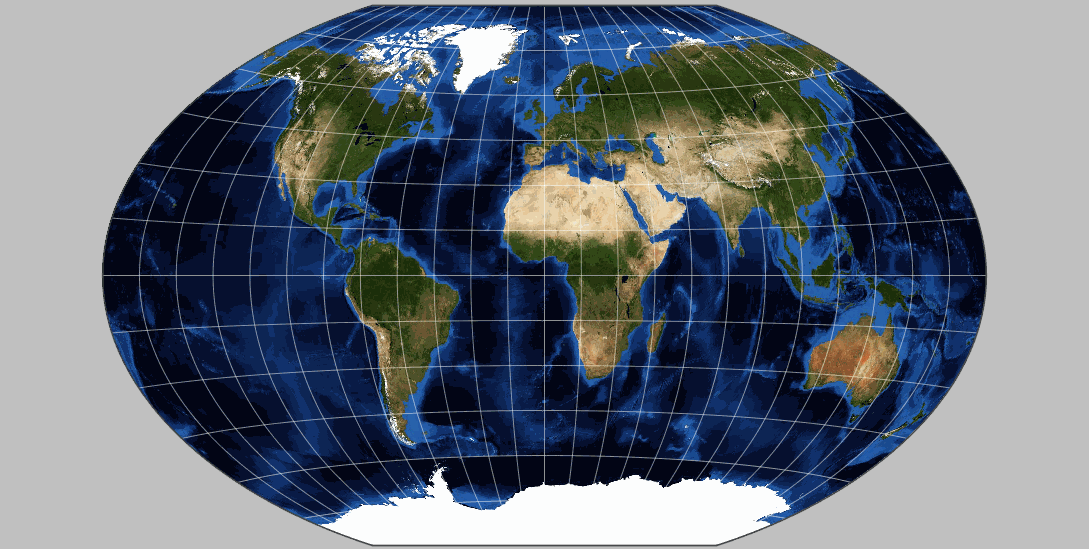 Geographical Concepts: Datum
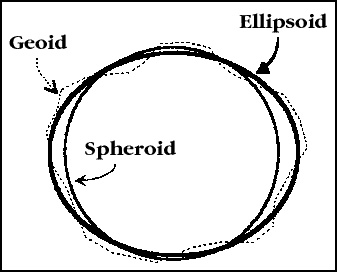 Geographical Concepts: Datums
Common Datums
NAD27 (North American Datum): system derived from land-based surveys, using Clarke 1886 ellipsoid

NAD83: satellite-based system using the Earth’s center as a reference point; eventually adopted as GRS80 (Geodetic Ref. System 1980)

WGS84 (World Geodetic System 1984): mathematically refined GRS80 used by the US military and default for GPS

For most uses, NAD83, GRS80, WGS84 are equivalent
Geographical Concepts: Coordinate Systems
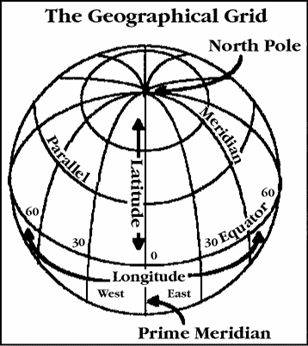 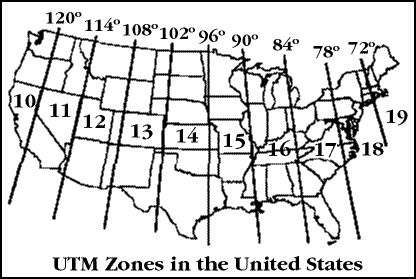